11 апреля - День Конституции Республики Крым, День первой Конституции российского Крыма
День Конституции Республики Крым
День единения всего многонационального крымского сообщества,  день торжества права и демократии
Конституция Республики Крым — основной закон Республики Крым. Принята Государственным Советом Республики Крым 11 апреля 2014 года
Основной правовой документ нашей республики был разработан и принят в соответствии с Конституцией Российской Федерации, международным правом, а также сложившимися конституционными традициями Крыма.
Главный документ Республики единогласно поддержали 88 депутатов
ПРЕАМБУЛА
	ГОСУДАРСТВЕННЫЙ СОВЕТ РЕСПУБЛИКИ КРЫМ,

признавая приоритет общечеловеческих ценностей и норм международного права,
выражая приверженность идеалам социальной справедливости, демократии и правового государства,
стремясь защитить и гарантировать равные права и свободы человека независимо от расы, цвета кожи, пола, языка и религии, национального или социального происхождения и политических убеждений,
имея целью сохранить многообразие и самобытность национальных культур, исторически сложившихся на территории республики, обеспечить их равноправное развитие и взаимообогащение,
опираясь на многовековую общую историю с народами Российской Федерации,
реализуя волю
МНОГОНАЦИОНАЛЬНОГО НАРОДА РЕСПУБЛИКИ КРЫМ, выраженную в решении республиканского референдума от 16 марта 2014 года, 
		принимает
КОНСТИТУЦИЮ РЕСПУБЛИКИ КРЫМ
Глава 1. Основы конституционного строя
Глава 2. Защита прав и свобод человека и гражданина
Глава 3. Государственное устройство Республики Крым
Глава 4. Глава Республики Крым
Глава 5. Государственный Совет Республики Крым
Глава 6. Совет Министров Республики Крым
Глава 7. Судебная власть и прокуратура Республики Крым
Глава 8. Местное самоуправление
Глава 9. Принятие Конституции Республики Крым и внесение в неё изменений
Глава 10. Переходные положения
В Конституции Крыма 10 глав и 95 статей
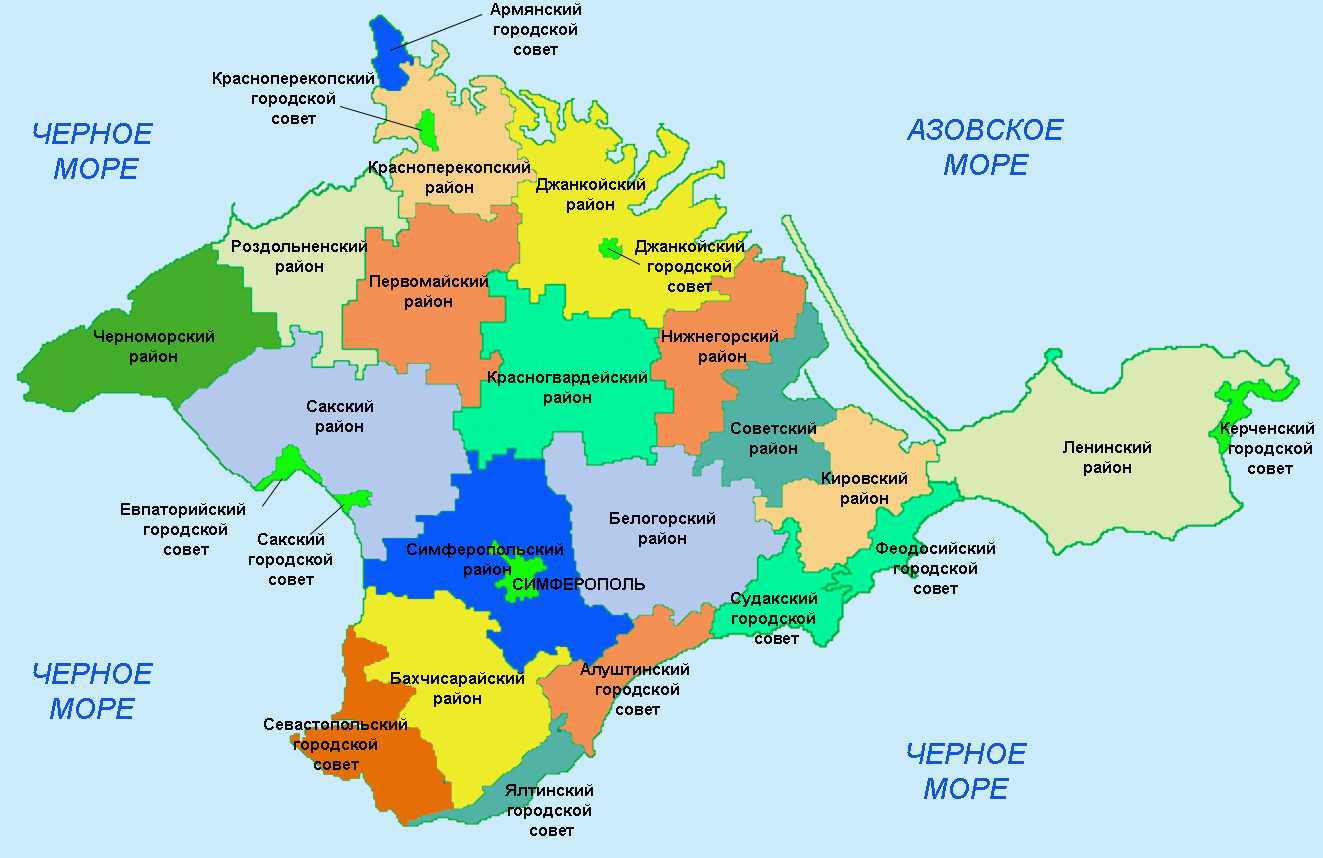 Республика Крым
Глава Республики Крым Сергей Валериевич Аксёнов
Председатель Государственного Совета Республики КрымВладимир Андреевич Константинов
В соответствии с Основным Законом, Республика Крым является демократическим правовым государством в составе Российской Федерации. 
Вне пределов ведения Российской Федерации, полномочий Российской Федерации по предметам совместного ведения Российской Федерации и субъектов Российской Федерации, Республика Крым обладает всей полнотой государственной власти.
Территория Республики Крым является единой и неделимой и составляет неотъемлемую часть территории Российской Федерации.
Источником власти в Республике Крым является ее народ, являющийся частью многонационального народа Российской Федерации.
Народ осуществляет свою власть непосредственно, а также через органы государственной власти и органы местного самоуправления.
Высшим непосредственным выражением власти народа являются референдум и свободные выборы.
Человек, его права и свободы являются высшей ценностью.
Крымчане с радостью знакомятся с Конституцией Республики Крым
Конституция гармонично учитывает особенности культур и традиции народов Крыма, обеспечивает их равноправие, развитие и взаимообогащение.
Государственными языками у нас являются русский, украинский и крымскотатарский.
Равноправие граждан
Конституция Крыма обеспечивает идеологическое и политическое многообразие и многопартийность. 
Она способствует совершенствованию институтов гражданского общества, развитию экономики, социальной и гуманитарной сфер, сохранению мира и согласия в Крыму.
Идеологическое и политическое многообразие
На сегодняшний день у нас зарегистрировано около 800 некоммерческих общественных организаций, 39 национально-культурных обществ, 15 политических партий, более 230 средств массовой информации.
Свобода мысли и слова
Статья 4 нашей конституции провозглашает, что Республика Крым является социальным государством. 
Социальная политика республики направлена на создание условий обеспечивающих достойную жизнь и свободное развитие крымчан.
Социальная политика
Торжественное мероприятие в Государственном Совете Республики Крым по случаю празднования Дня Конституции Республики Крым
С Праздником, друзья! С Днем Конституции Республики Крым!
Литература
Конституция Республики Крым.
Выступление Аксенова С.В. на торжественном мероприятии в Государственном Совете Республики Крым по случаю празднования Дня Конституции Республики Крым.